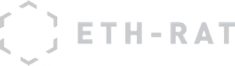 Data science laboratory (DSLAB)
Julien Eberle, Sofiane Sarni
Swiss Data Science Center
EPFL & ETH Zurich
Data Science Lab – Spring 2018
Today’s labweek #10Real-time data acquisition and processing
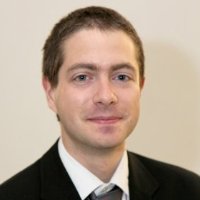 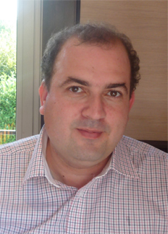 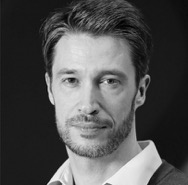 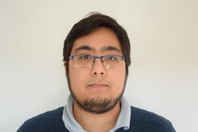 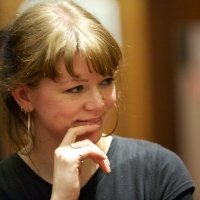 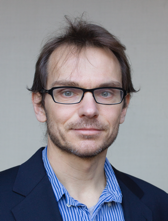 This Module
Review concepts of streaming data acquisition and processing
Experiment with stream processing tools for
Data acquisition and ingestion
Real-time data processing
Why Real-Time data acquisition and processing?
Reminder from module 2 (Hadoop)
Batch vs Stream
You want an updated answer as more information becomes available? streams
AKA: Data in motion, or Fast data
Continuous computation that never stop, process infinite amount of data on the fly
Designed to keep size of in-memory state bounded, regardless of how much data is processed
Update the answer as more data becomes available
Operate on small time windows
Can wait until all information is available for a more accurate answer? batch
AKA: Data at rest
Operates on finite size data sets, and terminate when all data has been processed
Applications of Stream Processing
Log analysis
Statistics, DoS attacks, scaling services
Sensor data 
weather, manufacturing, transportation
Real-time detections
Fraud, intrusion
Trend analysis
Social media
Physics / Astrophysics
…
Concepts
Data: unordered, unbound
Event Time vs Processing Time
Windowing
Fixed
Sliding
Count-based vs time-based
Transformations
Stateful / Stateless
Concepts
Data: unordered, unbound
Time flow
Concepts
Event Time
delay
Processing Time
Concepts
Windowing (fixed)
Time flow
Concepts
Windowing (sliding)
Time flow
Concepts
Windowing (time-based)
Time flow
t = 10:00
t = 10:05
t = 10:10
Concepts
Transformations (window based)
Aggregations
Sums, averages, counts, maximum, …
Filtering
By type, IDs, …
…
Concepts
Transformations (window based)
Aggregations
Sums, averages, counts, maximum, …
Filtering
By type, IDs, …
…

Stateful vs Stateless
Stateful: need to memorize records or partial results
e.g. compute average value on stream
Stateless: rely only on information within the window
e.g. latest temperature
Ecosystem
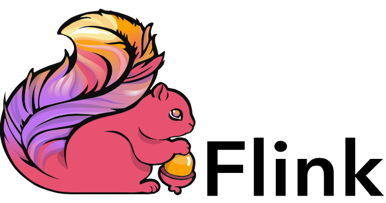 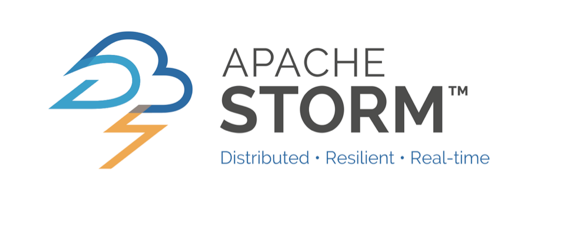 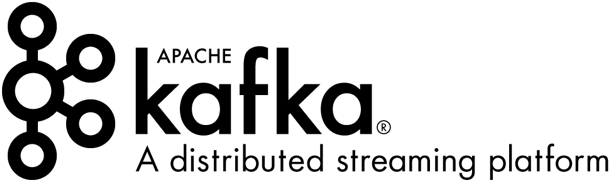 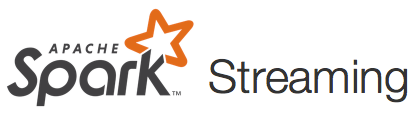 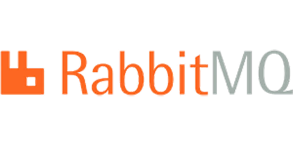 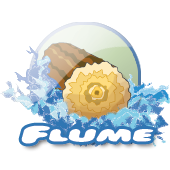 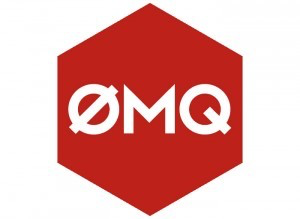 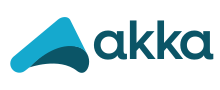 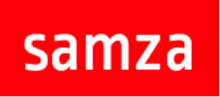 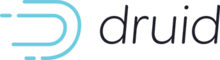 Ecosystem
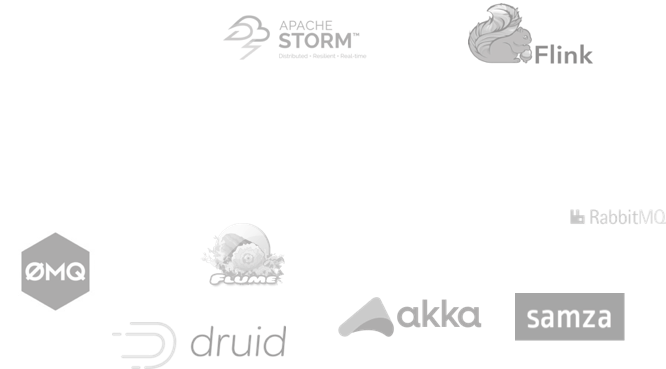 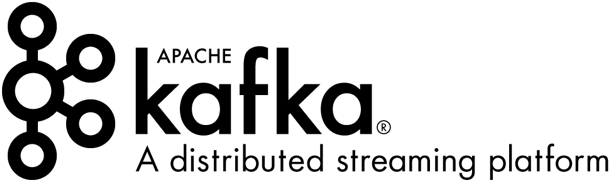 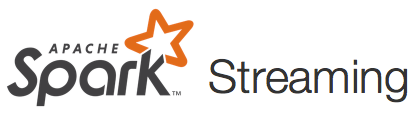 Kafka
Messaging system
Publish & Subscribe
Real-time
Distributed and Scalable (large data volumes)
Low latency
Fault tolerant
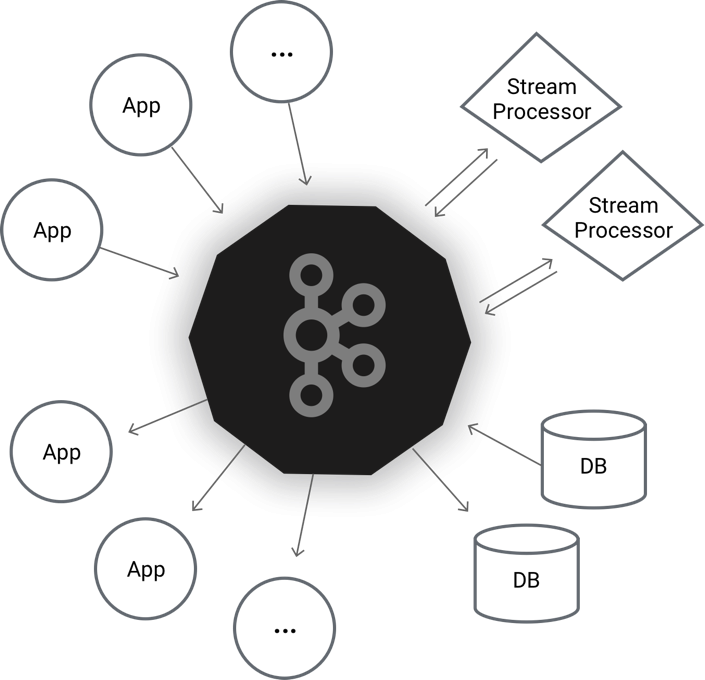 Spark Streaming
Stream processing
Integrated with Spark API
High level abstractions (DStreams)
Fault tolerant
Works through micro-batches
Can read from multiple sources
Kafka, HDFS, Flume, ZeroMQ, Twitter
Batch
Stream
Micro-batch